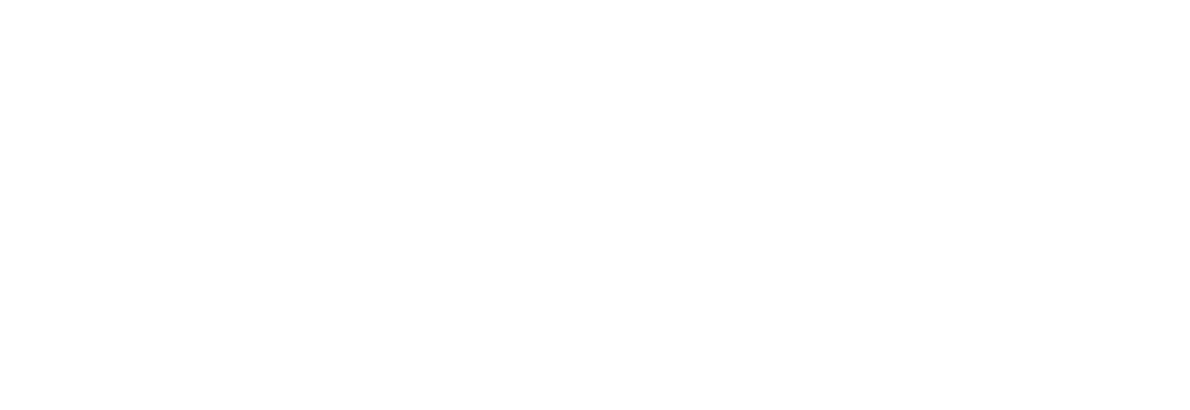 Nota informativa
Fecha de actualización y/o validación: 
30/noviembre/2020
Responsable de generar la información:
C.P. Miriam Yolanda Cardona De La Cruz
Directora Ejecutiva de Administración
Se hace del conocimiento de la ciudadanía que, durante el mes de noviembre de 2020 no se celebraron contratos.
Art. 21, fracc. IX.
Contratos